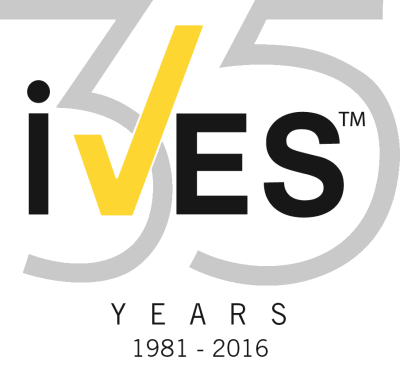 New Aerial Lift Standards Getting Close To Completion
A brand new series of ANSI A92 and CSA B354 standards are coming soon!
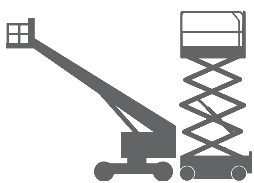 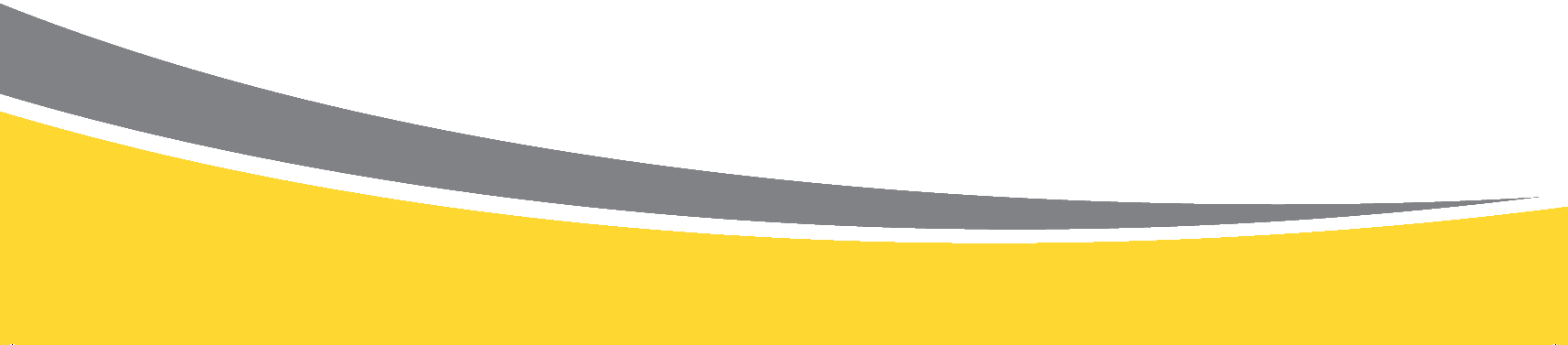 Introduction
If you are a trainer of aerial boomlift and/or scissor lift operators note that a brand new series of ANSI A92 and CSA B354 standards will likely be released late 2016.
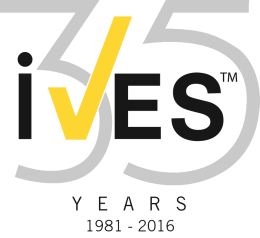 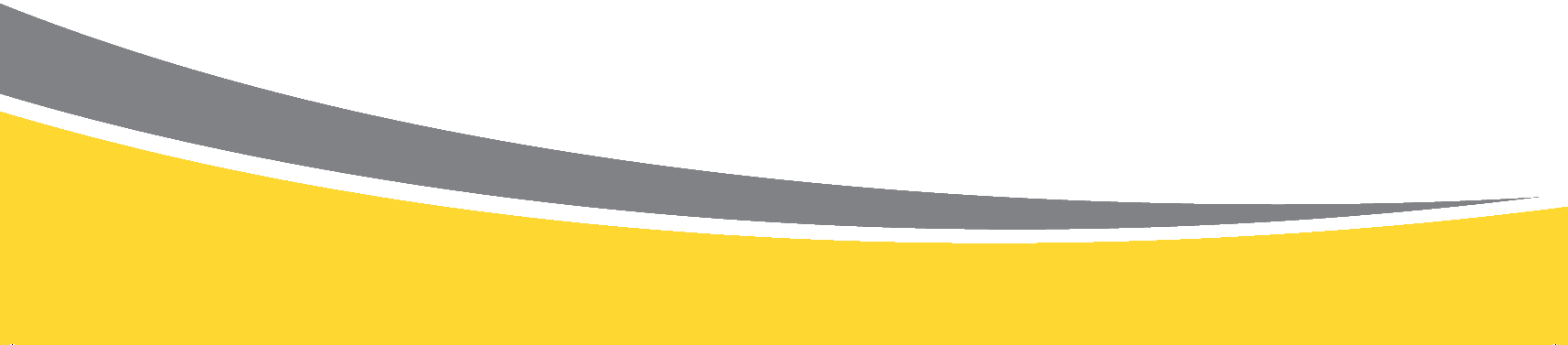 New ANSI Standards
The titles of the new standards are:
A92.20 – Establishing Design, Calculations, Safety Requirements and Test Methods for Mobile Elevating Work Platforms (MEWPs)
A92.22 – For the Safe Use of Mobile Elevating Work Platforms (MEWPs)
A92.24 – Establishing Training Requirements for the Use, Operation, Inspection, Testing and Maintenance of Mobile Elevating Work Platforms (MEWPs)
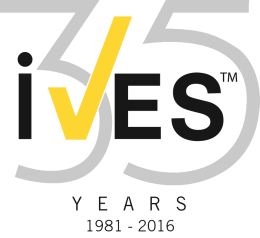 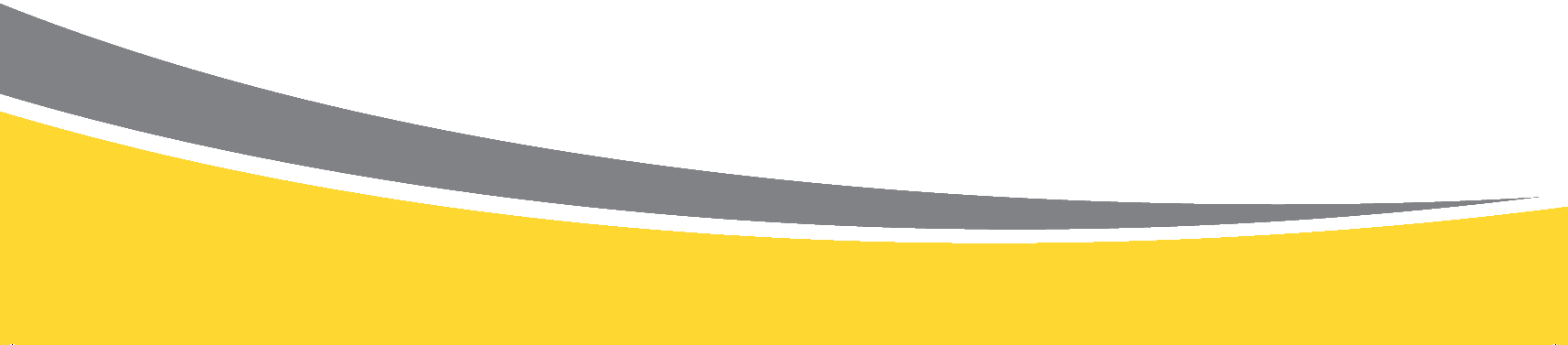 Existing ANSI Standards
This new series of standards will replace:
A92.3 – for Manually Propelled Aerial Platforms
A92.5 – for Boom-supported Elevating Work Platforms
A92.6 – for Self-Propelled Elevating Work Platforms
A92.8 – for Vehicle-Mounted Bridge Inspection and Maintenance Devices
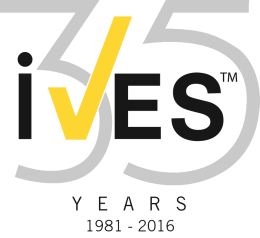 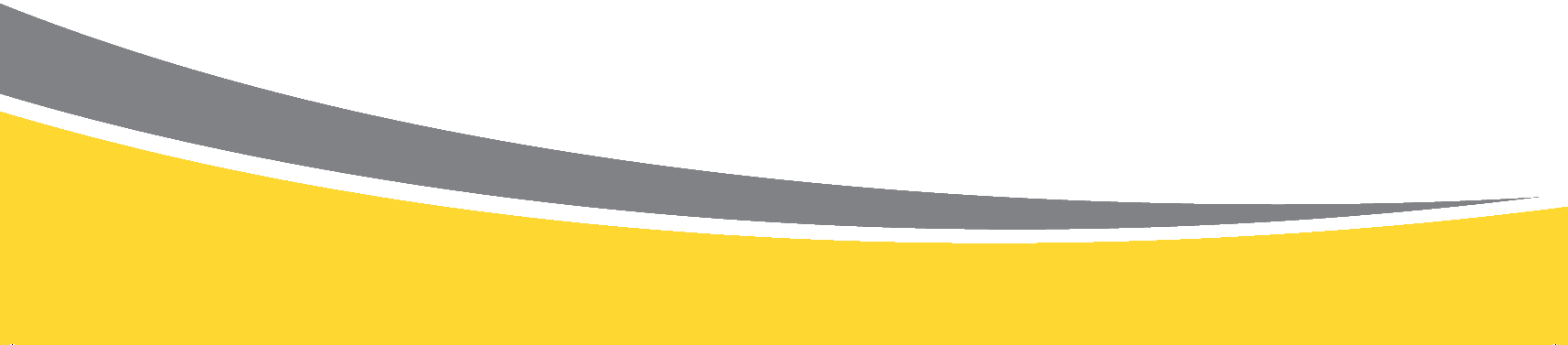 New CSA Standards
The titles of the new standards are:
B354.7 – Mobile Elevating Work Platforms - Design, Calculations, Safety Requirements and Test Methods
B354.8 – Mobile Elevating Work Platforms - Safety Principles, Inspection, Maintenance and Operations
B354.9 – Mobile Elevating Work Platforms - Operator (Driver) Training
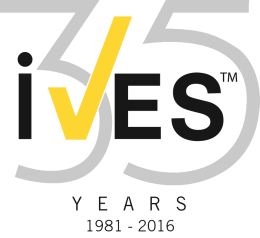 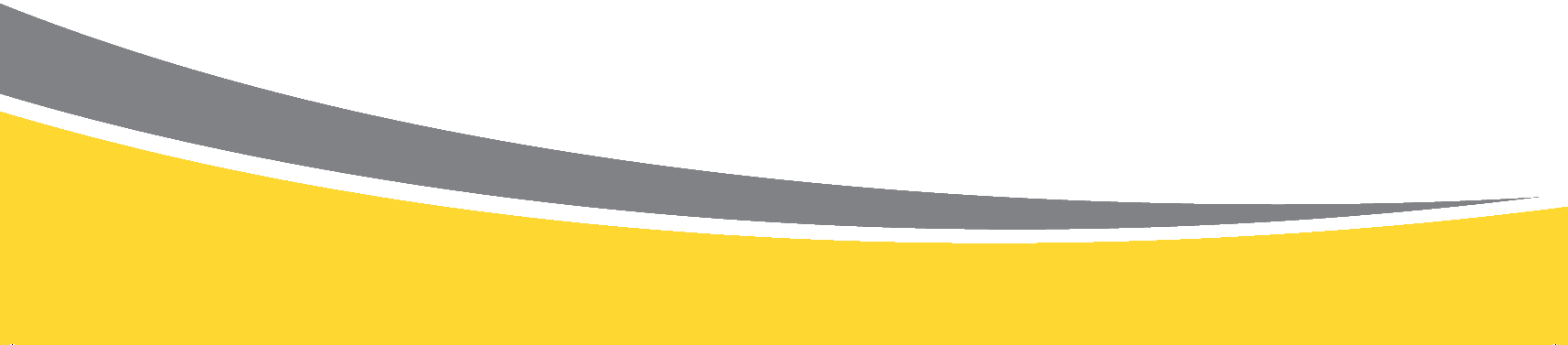 Existing CSA Standards
This new series of standards will replace:
B354.1 – for Portable Elevating Work Platforms
B354.2 – for Self-Propelled Elevating Work Platforms
B354.4 – for Boom-Supported Self-Propelled Elevating Work Platforms
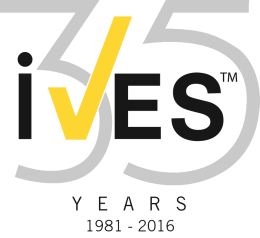 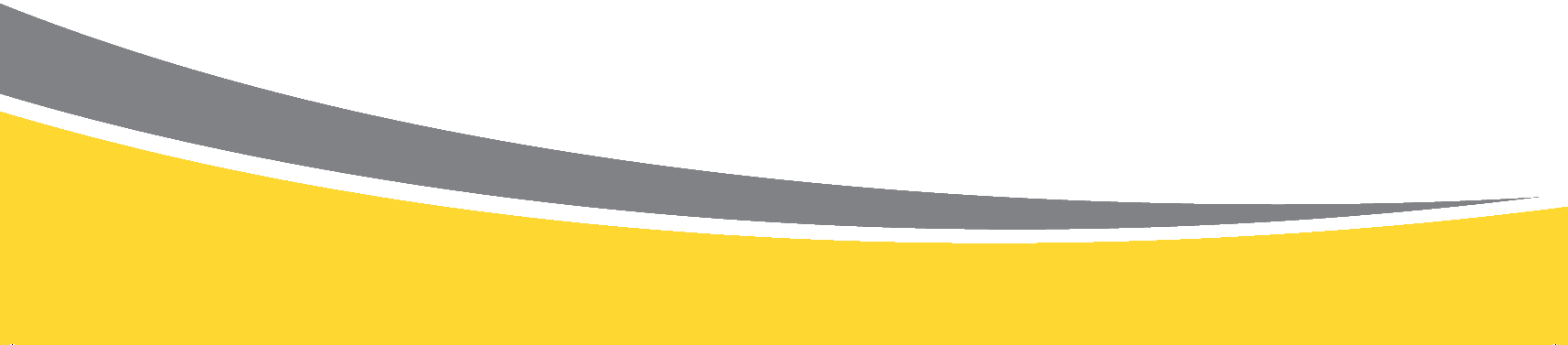 New Standards Features
Topic-specific rather than equipment-specific.
Modernized language and information regarding all common Mobile Elevating Work Platforms (MEWPs).
Better addressing of advancements seen across the industry. 
Grouping of several types of MEWPs under common language which harmonizes ANSI/CSA language with each other as well as the international standards, ISO 16368 Design and Testing and 18878 Operator Training.
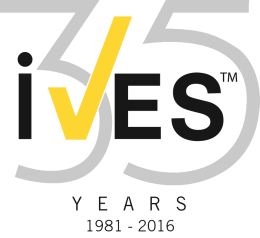 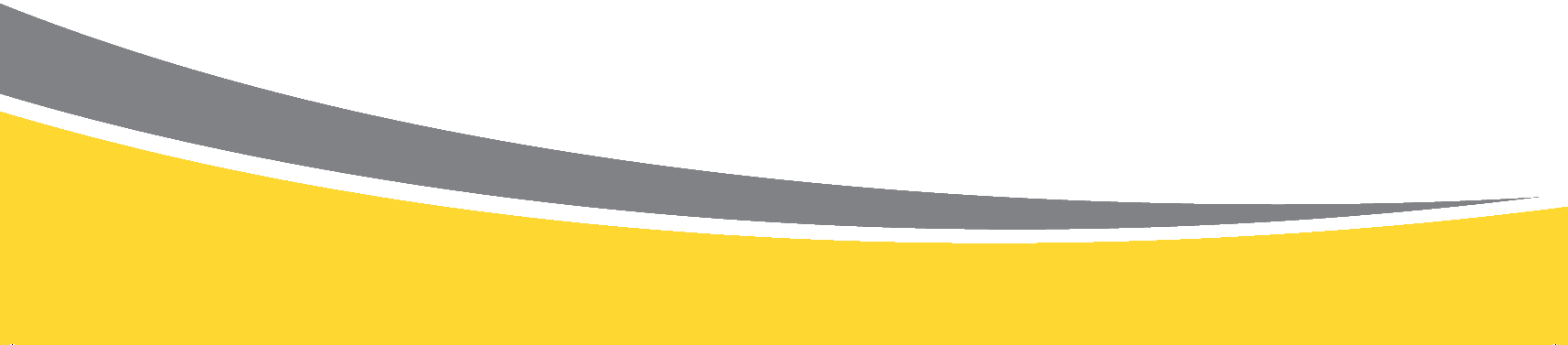 Changes to New Standards
Layout 
The new standards are not laid out in separate sections directed toward Owners, Users, Operators, etc. 
Instead, the various related tasks are identified and the appropriate entity responsible is named. 
What this means is whoever assumes the tasks associated with a User (for example), takes on the associated responsibilities of the User.
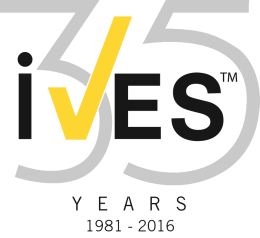 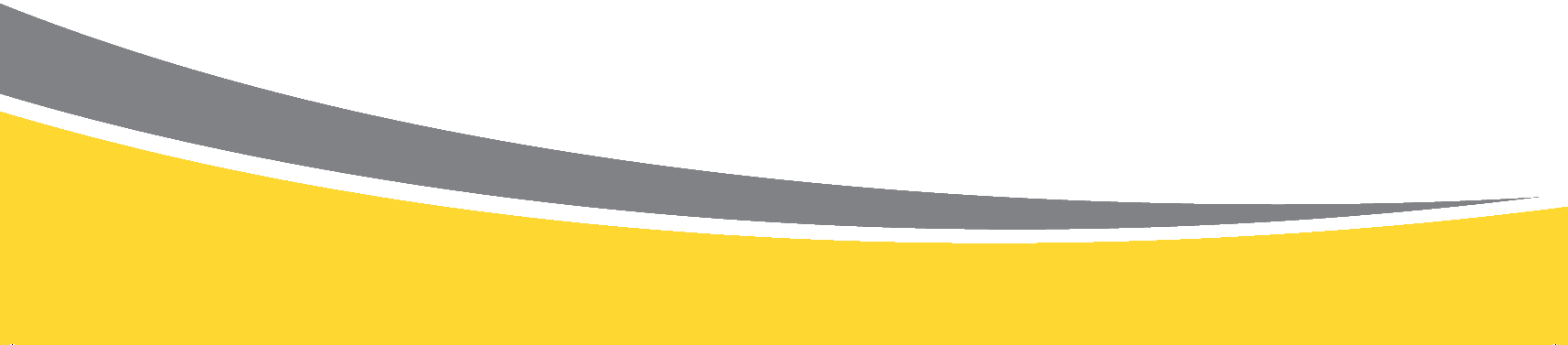 Changes to New Standards
Terminology
You’ve probably already noticed the abbreviation “MEWPs” as meaning “Mobile Elevating Work Platform” used in this presentation. 
This is now the common term used for all types aerial lift devices.
You will see it gradually become integrated into our training materials by early 2017.
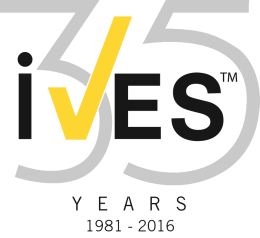 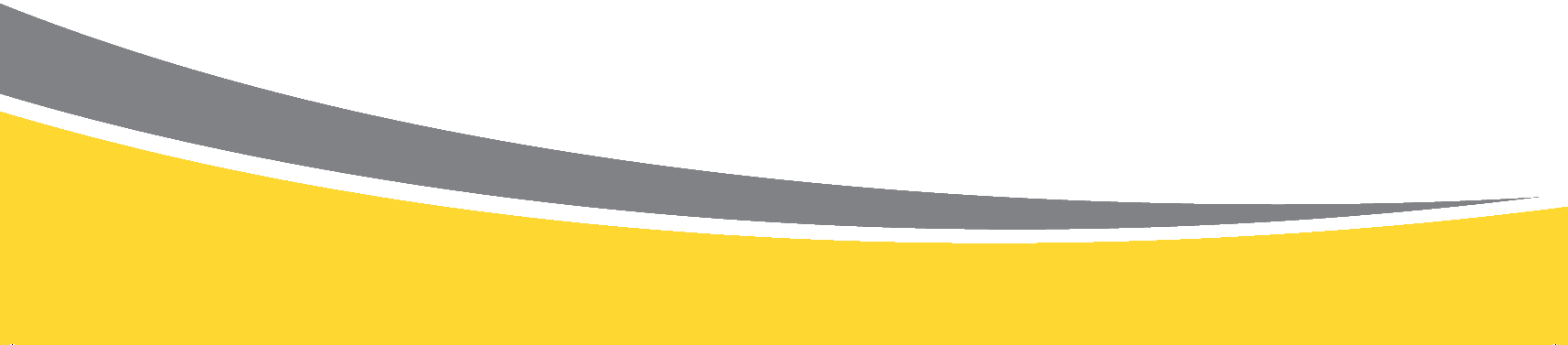 Changes to New Standards
Definitions 
The definitions throughout the standards have been expanded, revised and harmonized.
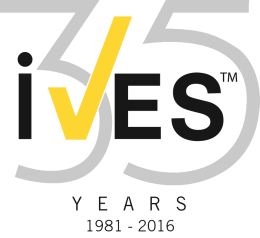 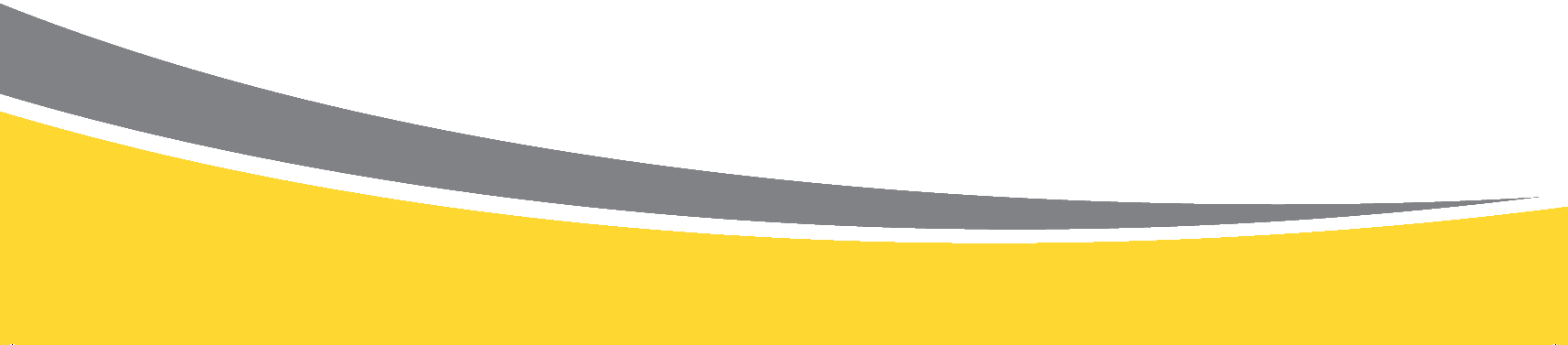 Changes to New Standards
Classifications
A classification system based on the structure and intended use of each MEWP is introduced in the new standards.
It is an alphanumeric classification system which, for example classifies an aerial boomlift as a Type 3, Group B (3B) MEWP.
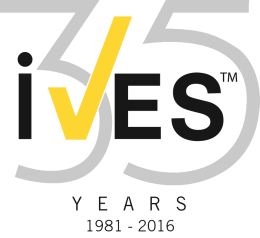 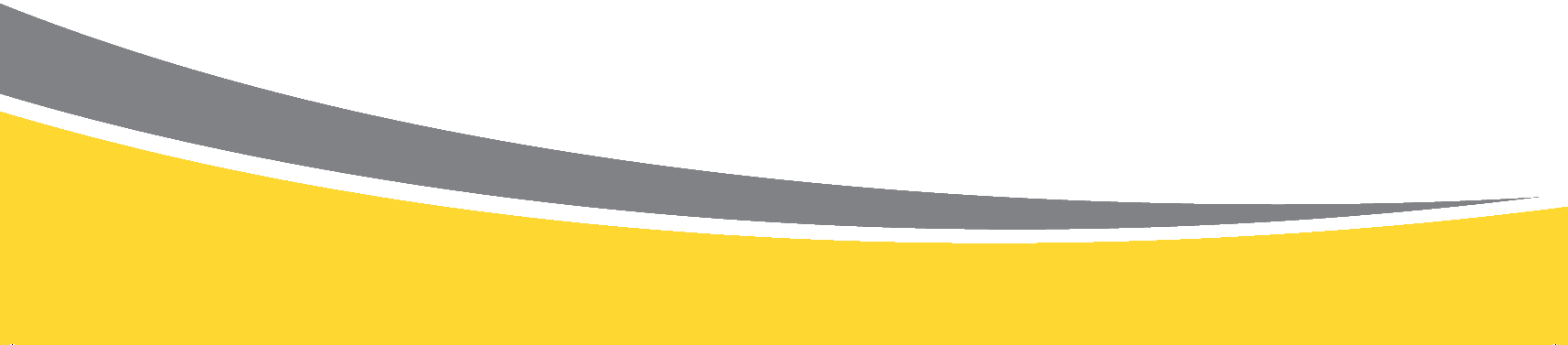 Changes to New Standards
Design and Construction
Most MEWPs will need to have with a load sensing system that monitors load weight and disables certain functions if exceeded.
Additional interlocks, enable devices, guarding and/or time-out systems will be added to prevent prolonged unintentional control activations. 
Function controls will now only be able to be activated one at a time.
The maximum activation speed of some functions will be limited.
Chains or ropes (flexible materials) will no longer be acceptable as guardrails at platform entry/exit points.
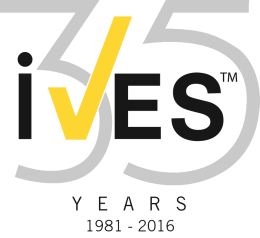 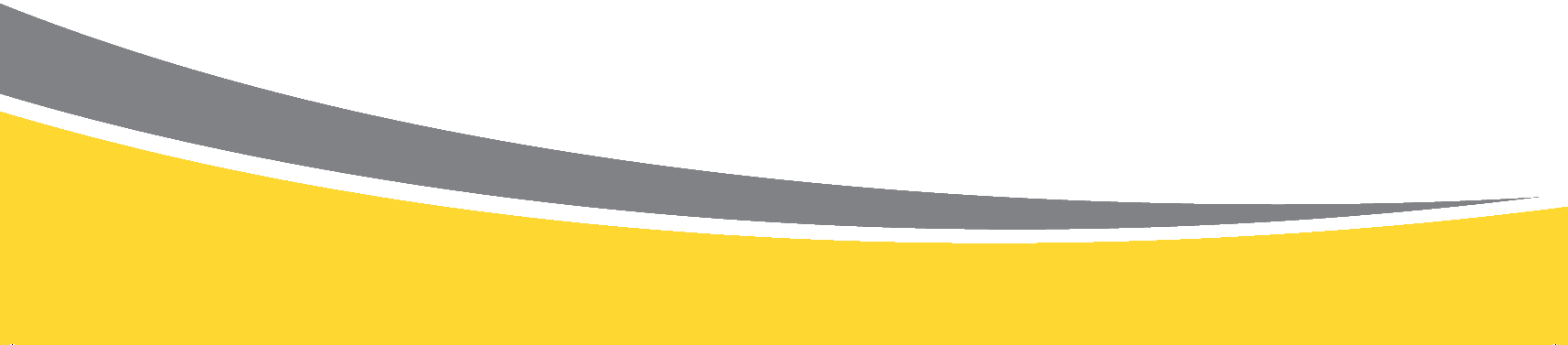 Changes to New Standards
Safe Use:
The standards do not apply to electrically insulated MEWPs.
MEWPs must have some means of identifying when the most recent annual inspection was performed on them.
A risk assessment must be completed prior to use. 
A rescue plan for working at height must be in place.
Enhanced details relative to weather conditions are included.
Working on public roads is now addressed. 
A non–occupant trained in the emergency use of the lower controls must be on site where MEWPs are used (ANSI only).
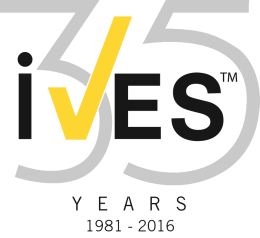 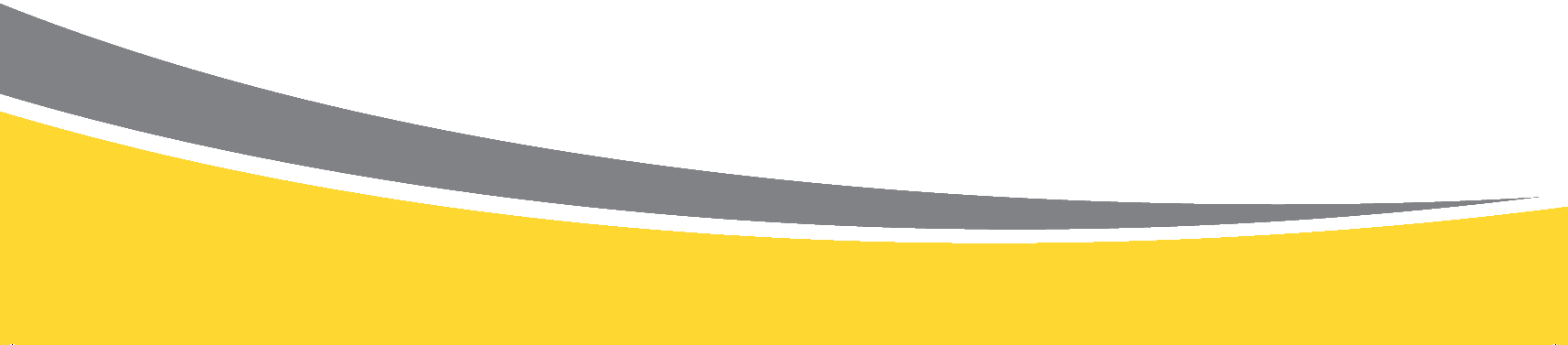 Changes to New Standards
Training:
Language addressing the mental and physical capabilities of the operator has been added.
Requirements for Supervisor and Platform Occupant training are now included (ANSI only).
A new requirement for the user to ensure that operators operate for a sufficient period of time to be proficient after familiarization. 
Repair, maintenance and inspection (not including pre-start inspection) must be performed by qualified personnel in accordance with the MEWP manufacturer’s recommendations (new for CSA).
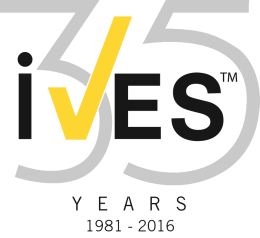 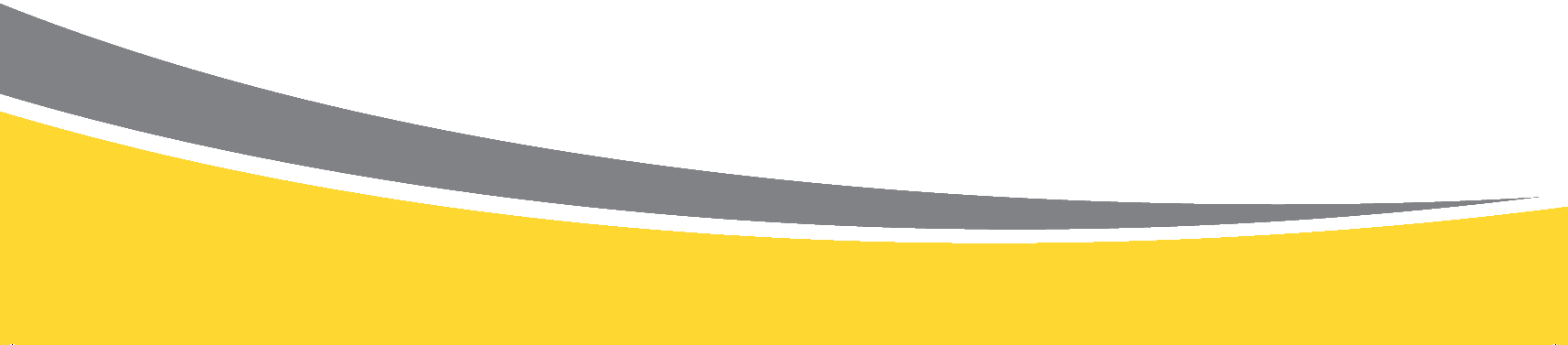 Conclusion
This is not an exhaustive list nor is anything here is set in stone - things could change. 
Keep an eye on future editions of the IVES Update Newsletter for follow-up information. 
We recommend you acquire a copy of the actual standards as they become available.
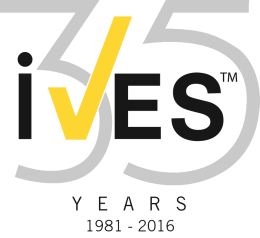 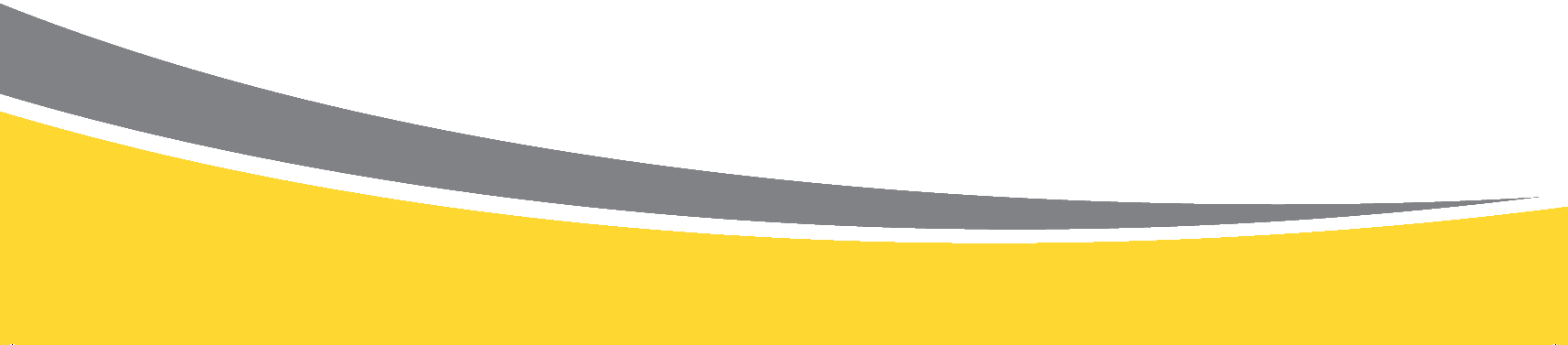 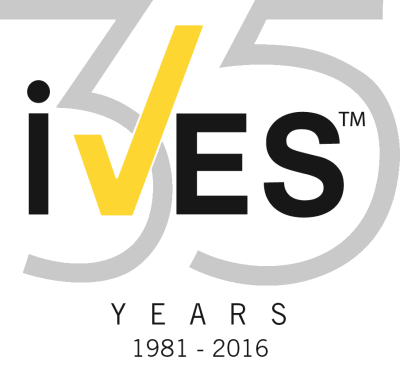 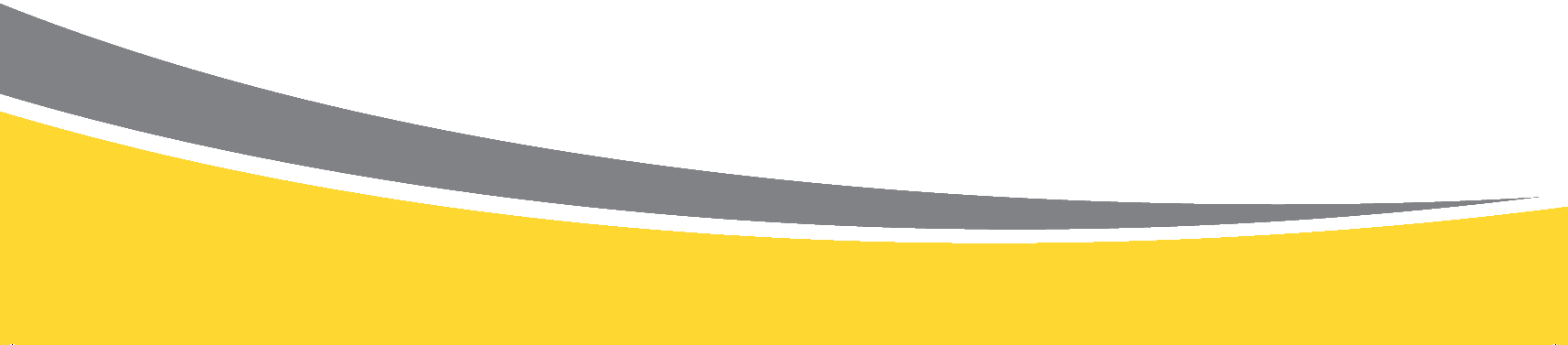